Different people, different talents
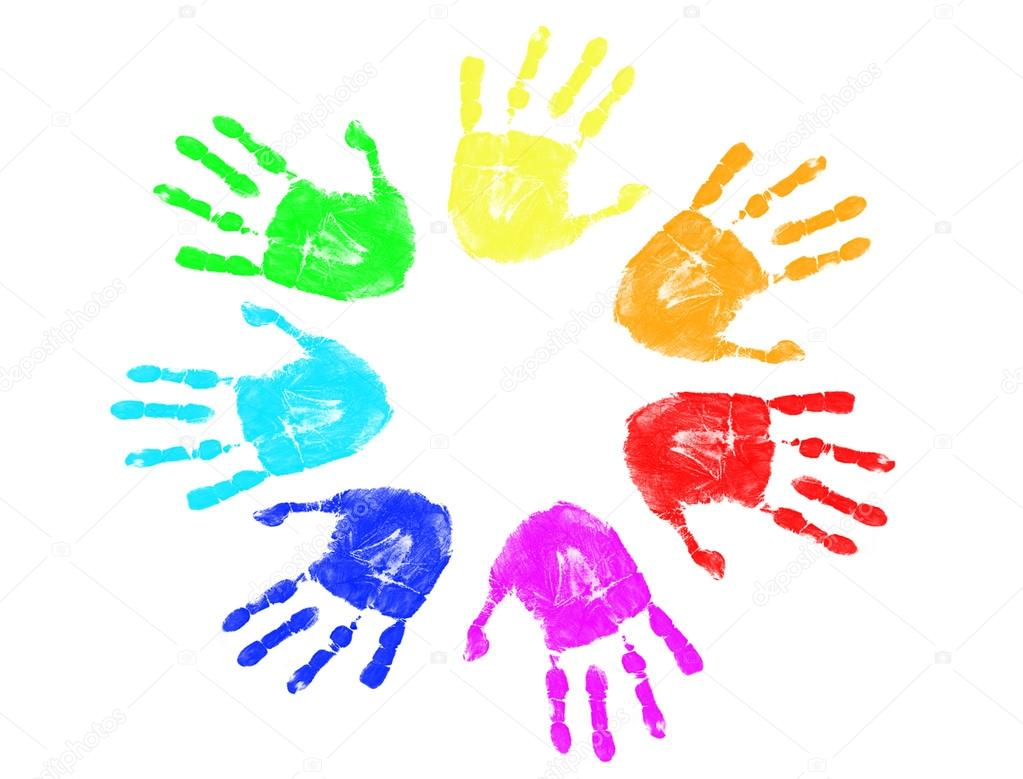 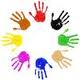 “We may have different religions, different languages, different coloured skins, but we all belong to one human race.”	                            Kofi Annan
Guess what this is?
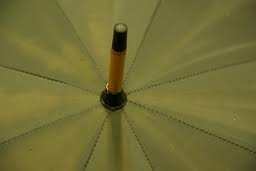 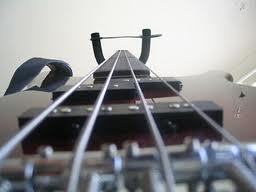 [Speaker Notes: A green umbrella   a bass guitar]
What Makes Me
Who am I?
What makes me?
The colours I wear
Or the films I see?

The words I say
Or the games I play?

The food I eat
Or the friends I meet?

The pets I keep
Or the room where I sleep?

The hair on my head
Or the toys on my bed?

The way I climb a tree
Or the scar on my knee?
The shape of my clothes
Or the size of my nose?

The way I run fast
Or the secrets in my past

If I’m scruffy or smart
Or what I feel in my heart?

The hand in my glove
Or the people I love?

Who am I?
What makes me?
The things I hide
Or the things you see?
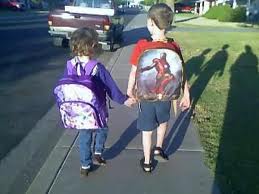 Boys					Equal					    Girls
Football						SPORTS					Netball
Action Man					TOYS					Barbie
What Makes Me         illustrated by …………………………………….
Who am I?
What makes me?
The colours I wear
Or the films I see?

The words I say
Or the games I play?

The food I eat
Or the friends I meet?

The pets I keep
Or the room where I sleep?

The hair on my head
Or the toys on my bed?

The way I climb a tree
Or the scar on my knee?
The shape of my clothes
Or the size of my nose?

The way I run fast
Or the secrets in my past

If I’m scruffy or smart
Or what I feel in my heart?

The hand in my glove
Or the people I love?

Who am I?
What makes me?
The things I hide
Or the things you see?